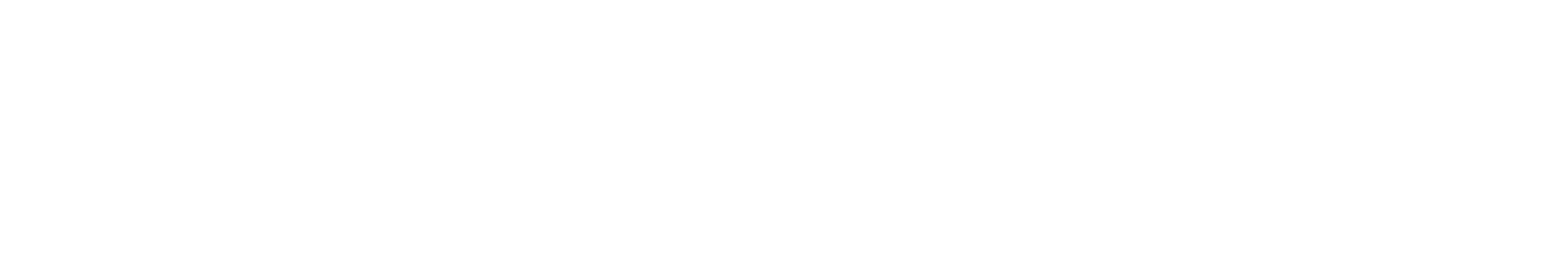 STATO DI AVANZAMENTO DEI LAVORI E DEIPROGETTI IN CORSO NELLA ZONA INDUSTRIALE DI CATANIA
FONTE: OPENCOESIONE DATI AGGIORNATI AL 31 MARZO 2021
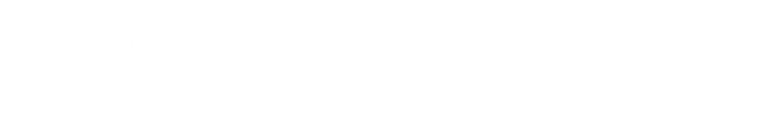 STATO DI AVANZAMENTO DEIPROGETTI IN CORSO NELLA ZONA INDUSTRIALE DI CATANIA
MIGLIORAMENTO DELLE STRADE E DEI MARCIAPIEDI A SERVIZIO DEL BLOCCO PANTANO D’ ARCI, PER AUMENTARE LA SICUREZZA E PER RIQUALIFICAZIONE AMBIENTALEDELLA ZONA INDUSTRIALE DI CATANIA

PROGETTO SMART GRID CABINA PRIMARIA PANTANO D'ARCI

COLLETTORE DI CONVOGLIAMENTO DEI REFLUI DA CAPO MULINI AL VECCHIO ALLACCIANTE DEL COMUNE DI CATANIA, CON RECAPITO FINALE AL DEPURATORE DI PANTANO D'ARCI

CENTRO SERVIZI INTEGRATO PER LE IMPRESE CASERMA CARABINIERI AREA OPERATIVA VIA AGOSTA SN ZONA INDUSTRIALE CATANIA LAVORI DI RISTRUTTURAZIONE
FONTE: OPENCOESIONE DATI AGGIORNATI AL 31 MARZO 2021
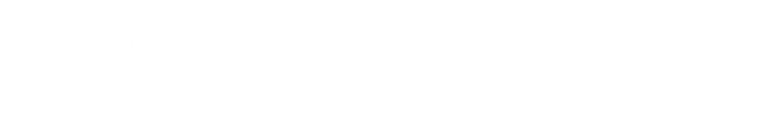 MIGLIORAMENTO DELLE STRADE E DEI MARCIAPIEDI A SERVIZIO DEL BLOCCO PANTANO D’ ARCI, PER AUMENTARE LA SICUREZZA 
E PER RIQUALIFICAZIONE AMBIENTALEDELLA ZONA INDUSTRIALE DI CATANIA
Pagamenti monitorati
    € 1.285.046,16
Costo pubblico monitorato
         € 2.303.716,80
PROGETTO IN CORSO
FONTE: OPENCOESIONE DATI AGGIORNATI AL 31 MARZO 2021
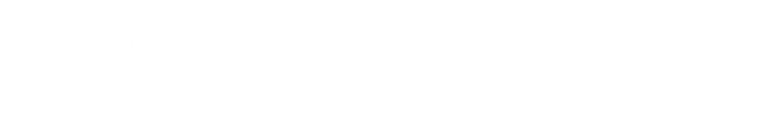 MIGLIORAMENTO DELLE STRADE E DEI MARCIAPIEDI A SERVIZIO DEL BLOCCO PANTANO D’ ARCI, PER AUMENTARE LA SICUREZZA 
E PER RIQUALIFICAZIONE AMBIENTALEDELLA ZONA INDUSTRIALE DI CATANIA
SOGGETTI
AMBITO DI PROGRAMMAZIONE
FONTE: OPENCOESIONE DATI AGGIORNATI AL 31 MARZO 2021
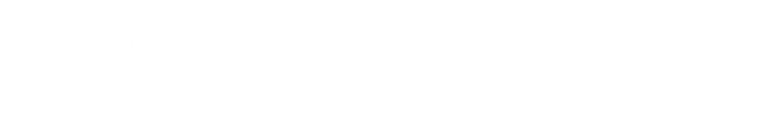 PROGETTO SMART GRID CABINA PRIMARIA PANTANO D'ARCI
IL PROGETTO COMPRENDE INTERVENTI SIA DI STRUTTURA CHE DI IMPLEMENTAZIONE DELLE FUNZIONALITA’ SMART GRID. GLI INTERVENTI STRUTTURALI MIRANO A MODIFICARE LA CONFIGURAZIONE DELL'IMPIANTO AL FINE DI MIGLIORARNE LE CONDIZIONI DI ESERCIZIO E LE PRESTAZIONI. IL PROGETTO PREVEDE L'UTILIZZO DI DISPOSITIVI DI ULTIMA GENERAZIONE CHE PERMETTANO LA COMPLETA SMARTIZZAZIONE DELLA CABINA PRIMARIA E DELLE CABINE SECONDARIE SOTTESE. INOLTRE VERRANNO SOSTITUITE LE LINEE MT TRAMITE NUOVI CAVI IN ALLUMINIO ELICORD. SI E’ PREVISTO ANCHE IL POTENZIAMENTO DELLA CABINA PRIMARIA TRAMITE L'AUMENTO DELLA CAPACITA’  DI TRASFORMAZIONE DELLA STESSA.

IL PROGETTO SI QUALIFICA COME SMART GRID IN QUANTO PREVEDE L'INSTALLAZIONE DI DISPOSITIVI TECNOLOGICI E DI APPARECCHIATURE INTELLIGENTI FINALIZZATE AD UNA GESTIONE EVOLUTA DELLA RETE ELETTRICA, CON L'OBIETTIVO DI AGEVOLARE L'INCREMENTO DELLA QUOTA DI FABBISOGNO ENERGETICO COPERTO DA GENERAZIONE DISTRIBUITA DA FONTI RINNOVABILI.
FONTE: OPENCOESIONE DATI AGGIORNATI AL 31 MARZO 2021
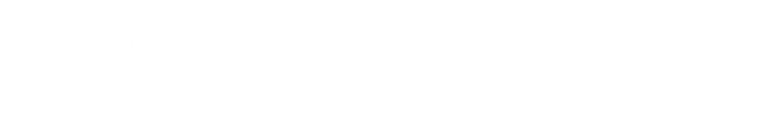 PROGETTO SMART GRID CABINA PRIMARIA PANTANO D'ARCI
FONTE: OPENCOESIONE DATI AGGIORNATI AL 31 MARZO 2021
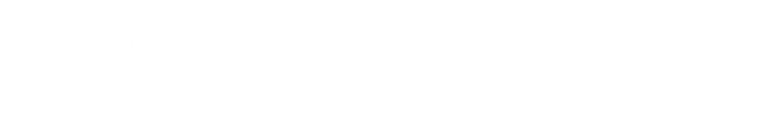 PROGETTO SMART GRID CABINA PRIMARIA PANTANO D'ARCI
Pagamenti monitorati
    € 897,068.40
Costo pubblico monitorato
         € 2,242,671.00
PROGETTO IN CORSO

                40%
FONTE: OPENCOESIONE DATI AGGIORNATI AL 31 MARZO 2021
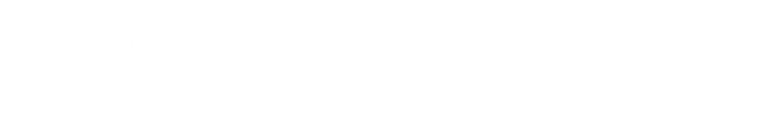 COLLETTORE DI CONVOGLIAMENTO DEI REFLUI DA CAPO MULINI AL VECCHIO ALLACCIANTE DEL COMUNE DI CATANIA, CON RECAPITO FINALE AL DEPURATORE DI PANTANO D'ARCI
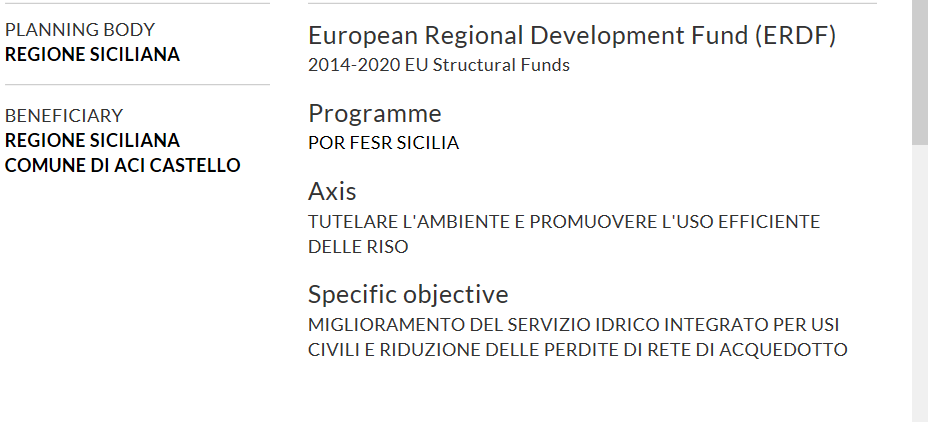 FONTE: OPENCOESIONE DATI AGGIORNATI AL 31 MARZO 2021
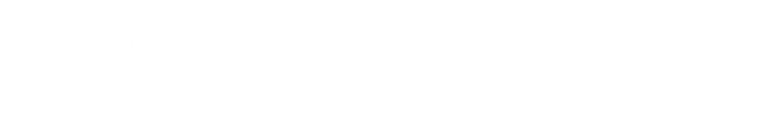 COLLETTORE DI CONVOGLIAMENTO DEI REFLUI DA CAPO MULINI AL VECCHIO ALLACCIANTE DEL COMUNE DI CATANIA, CON RECAPITO FINALE AL DEPURATORE DI PANTANO D'ARCI
Pagamenti monitorati
    € 11,040,438.53
Costo pubblico monitorato
         € 16,859,968.28
PROGETTO IN CORSO
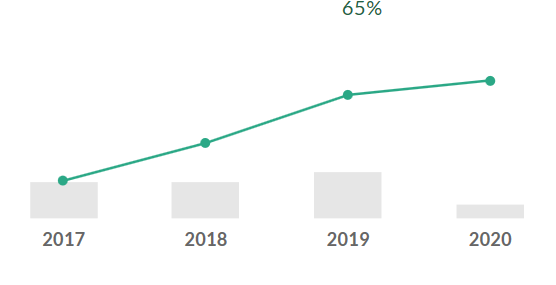 FONTE: OPENCOESIONE DATI AGGIORNATI AL 31 MARZO 2021
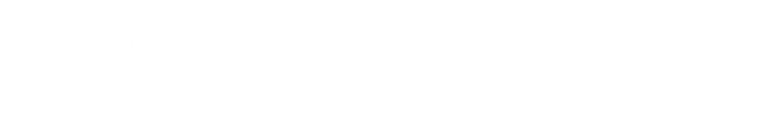 COLLETTORE DI CONVOGLIAMENTO DEI REFLUI DA CAPO MULINI AL VECCHIO ALLACCIANTE DEL COMUNE DI CATANIA, CON RECAPITO FINALE AL DEPURATORE DI PANTANO D'ARCI
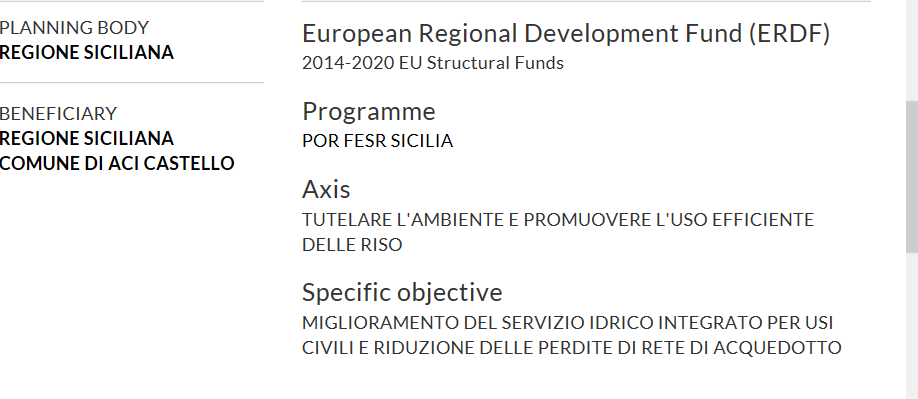 FONTE: OPENCOESIONE DATI AGGIORNATI AL 31 MARZO 2021
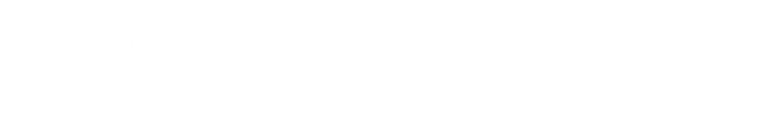 CENTRO SERVIZI INTEGRATO PER LE IMPRESE  CASERMA CARABINIERI AREA OPERATIVA VIA AGOSTA SN ZONA INDUSTRIALE DI CATANIA LAVORI DI RISTRUTTURAZIONE
Pagamenti monitorati
    € 2,242,671.00
Costo pubblico monitorato
         € 2,242,671.00
PROGETTO IN CORSO

18%
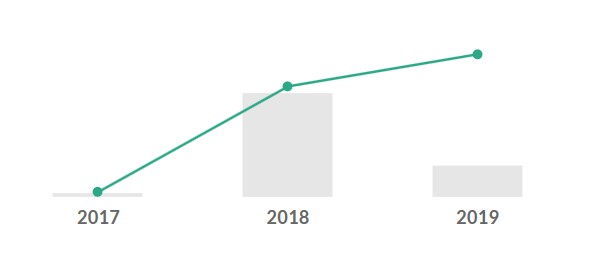 FONTE: OPENCOESIONE DATI AGGIORNATI AL 31 MARZO 2021
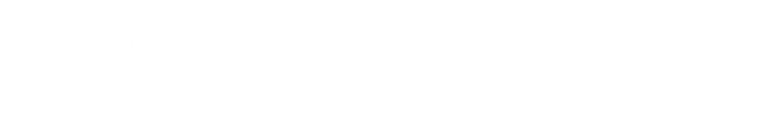 CENTRO SERVIZI INTEGRATO PER LE IMPRESE  CASERMA CARABINIERI AREA OPERATIVA VIA AGOSTA SN ZONA INDUSTRIALE DI CATANIA LAVORI DI RISTRUTTURAZIONE
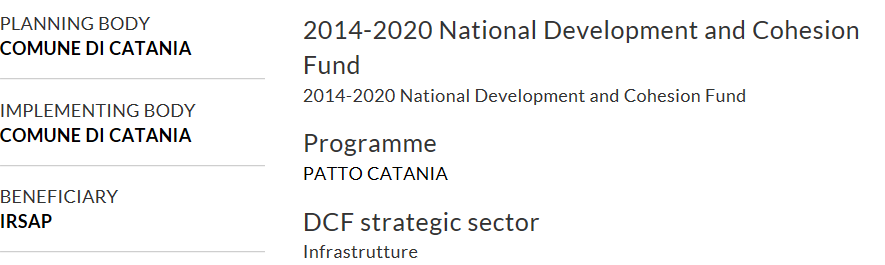 FONTE: OPENCOESIONE DATI AGGIORNATI AL 31 MARZO 2021